Osimertinib
general information 
mechanism 
 picture

Sophia Kalem
General Information
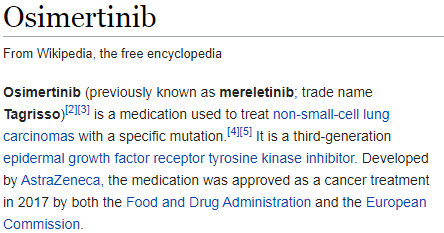 General Information
80-85% of patients suffer from NSCLC
advanced spaces have bad prognosis if treated with traditional chemotherapy
EGFR gene encodes a growth factor receptor
cancer cells: hypersensitive receptors or receptor over expression
Mechanism
Mutation in the EGFR gene (10-30%)
exon 19 deletions, L858 variant (drug sensitive)
T790M (drug resistant)

goal is to develope a drug that target resistant an variant types but do not affect wild type ->osimertinib
T790M
Mutation on the 790th AA
Threonine to Methionine
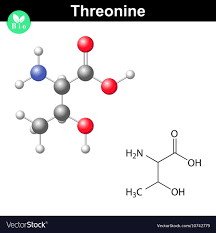 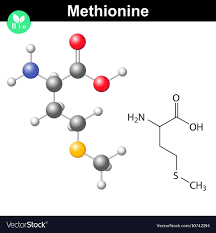 Wild Type
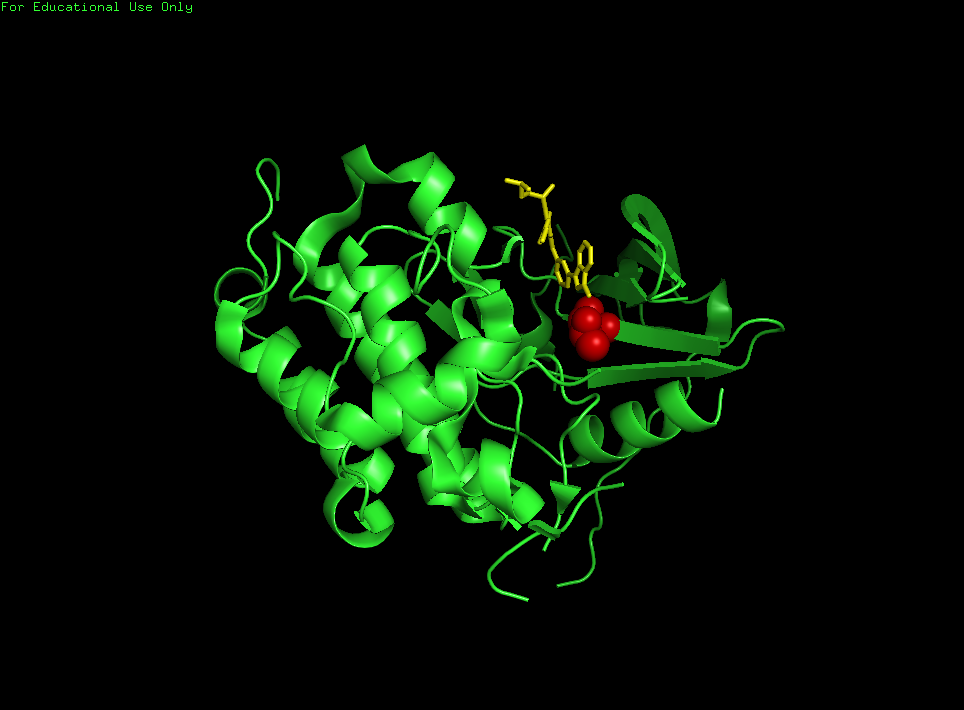 Mutant Type
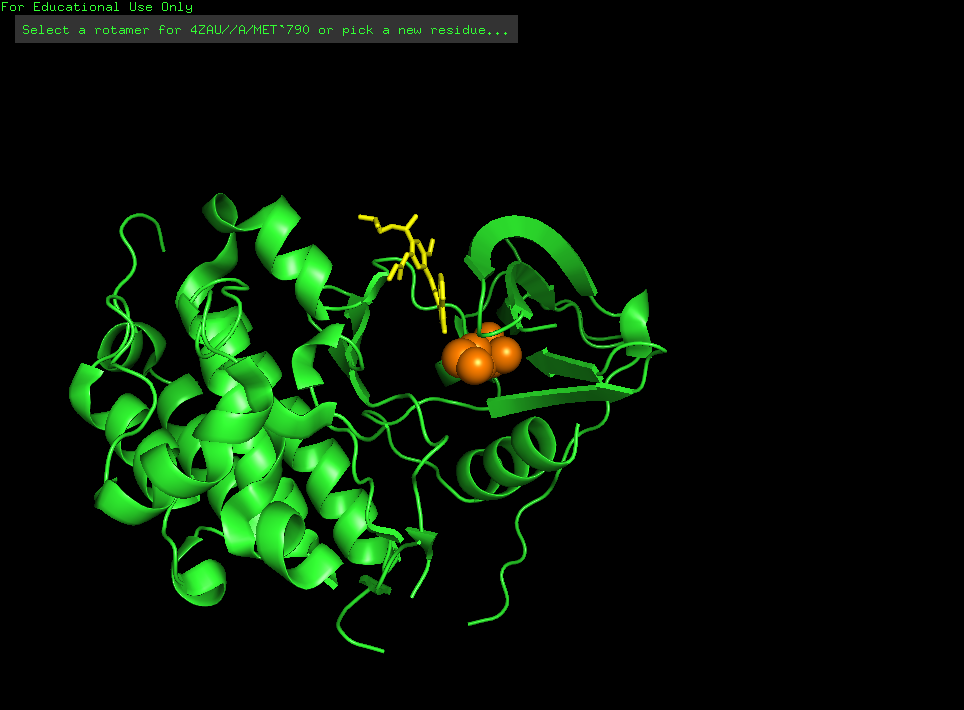